Leonardo Da Vinci
Laga av Malene og Marius
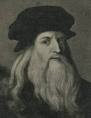 Leonardo Da Vinci
Fødd i Italia i 15. april i 1452
Død 2. mai i 1519
Oppfinningar
Han fann opp eit bambusleketøy.
Oppfinningar
På tegnebordet  oppfant han blant annet helikopteret og stridsvogna.
Han fann opp dykkarklokka
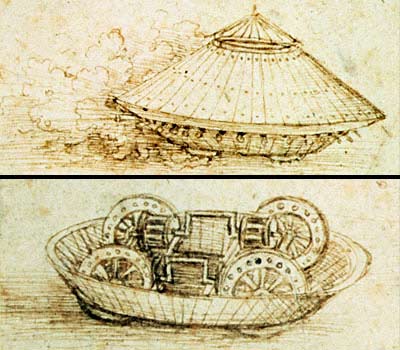 Leonardo Da Vinci sin familie
Far til Leonardo Da Vinci var ein florentisk notar .
Mor til Leonardo Da Vinci var ei bondejente.
Maleri
Leonardo Da Vinci var ein flott kunstnar.
Han måla det berømte bilete Mona Lisa.
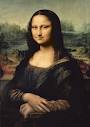 Film om Da Vinci sine oppfinningar
Leonardo Da Vinci Automovile (1495) - YouTube